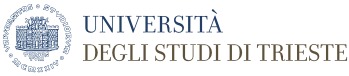 Economic Geography 6 – Transport and location
121EC

A.Y. 2023/2024
Dr. Giuseppe Borruso
Department of Economics, Business, Mathematics and Statistics
University of Trieste
E-mail. giuseppe.borruso@econ.units.it
Ph. +39 040 558 7008
Skype:  giuseppe.borruso
[Speaker Notes: Slides with (*) in footnotes have been modified by Jean-Paul Rodrigue materials. (see copyright). I have modified and elaborated materials in order to be suitable for the current course. 
Copyright © 1998-2010, Dr. Jean-Paul Rodrigue, Dept. of Global Studies & Geography, Hofstra University. For personal or classroom use ONLY.]
Road transport
Linearity, Capacity and Surface of Roads
Hard Surface
Wheeled vehicle
Linear Road
2 domestic
animals
Capacity
1 or 2 domestic
animals
1 domestic
animal
Curved Road
Soft Surface
1 person
Linearity
Copyright © 1998-2016, Dr. Jean-Paul Rodrigue, Dept. of Global Studies & Geography, Hofstra University. For personal or classroom use ONLY. This material (including graphics) is not public domain and cannot be published, in whole or in part, in ANY form (printed or electronic) and on any media without consent. This includes conference presentations. Permission MUST be requested prior to use.
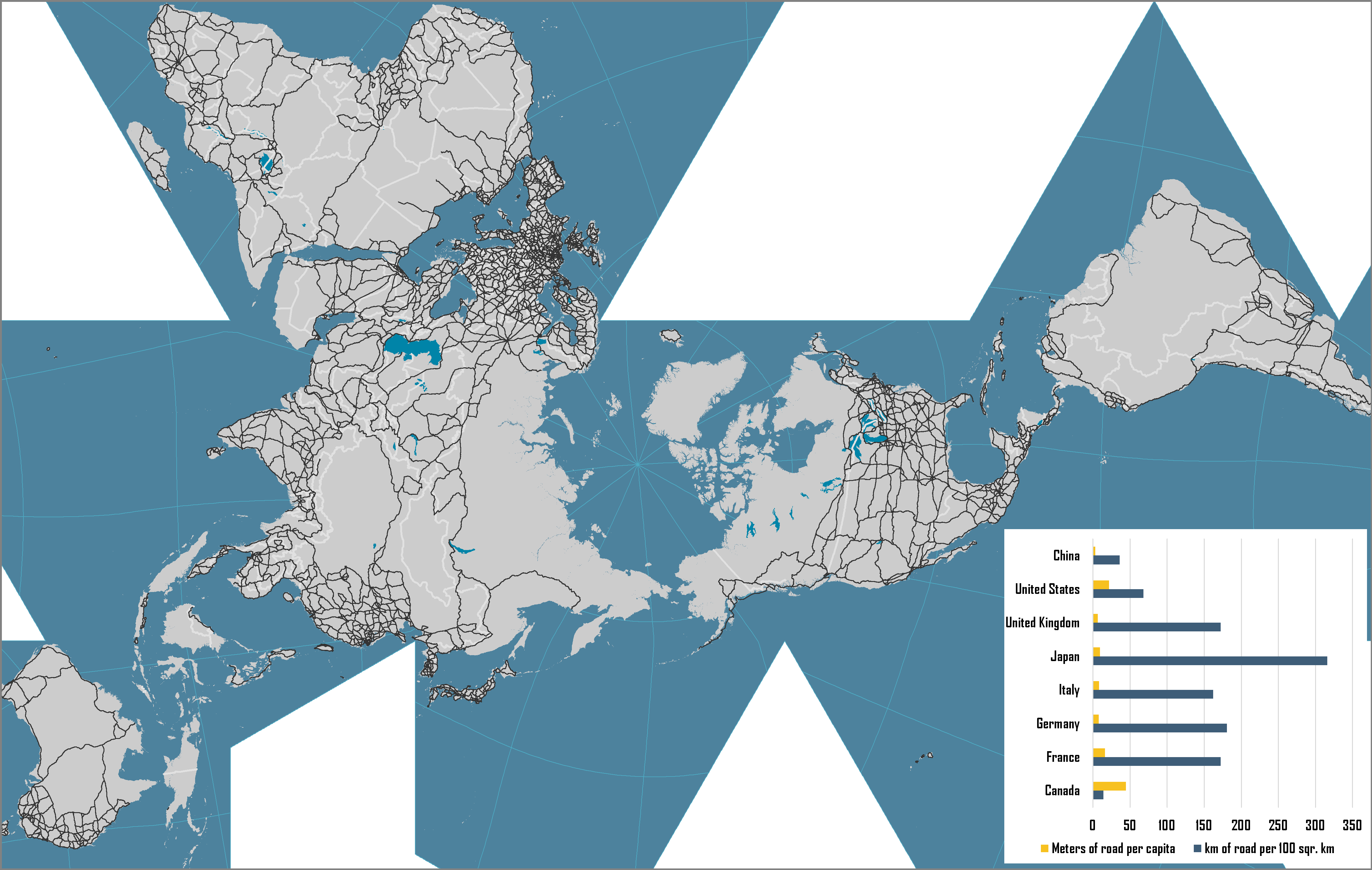 World Road Network
Copyright © 1998-2016, Dr. Jean-Paul Rodrigue, Dept. of Global Studies & Geography, Hofstra University. For personal or classroom use ONLY. This material (including graphics) is not public domain and cannot be published, in whole or in part, in ANY form (printed or electronic) and on any media without consent. This includes conference presentations. Permission MUST be requested prior to use.
Road Transport Density Measures, 2000s
Copyright © 1998-2016, Dr. Jean-Paul Rodrigue, Dept. of Global Studies & Geography, Hofstra University. For personal or classroom use ONLY. This material (including graphics) is not public domain and cannot be published, in whole or in part, in ANY form (printed or electronic) and on any media without consent. This includes conference presentations. Permission MUST be requested prior to use.
[Speaker Notes: Source: US Department of Transportation, BTS, G-7 Countries: Transportation Highlights]
World Automobile Production and Fleet, 1965-2014
Copyright © 1998-2016, Dr. Jean-Paul Rodrigue, Dept. of Global Studies & Geography, Hofstra University. For personal or classroom use ONLY. This material (including graphics) is not public domain and cannot be published, in whole or in part, in ANY form (printed or electronic) and on any media without consent. This includes conference presentations. Permission MUST be requested prior to use.
[Speaker Notes: Source: US Department of Energy, Transportation Energy Data Book. http://www-cta.ornl.gov/data/chapter3.shtml]
Rail transport
World Rail Network and Rail Systems
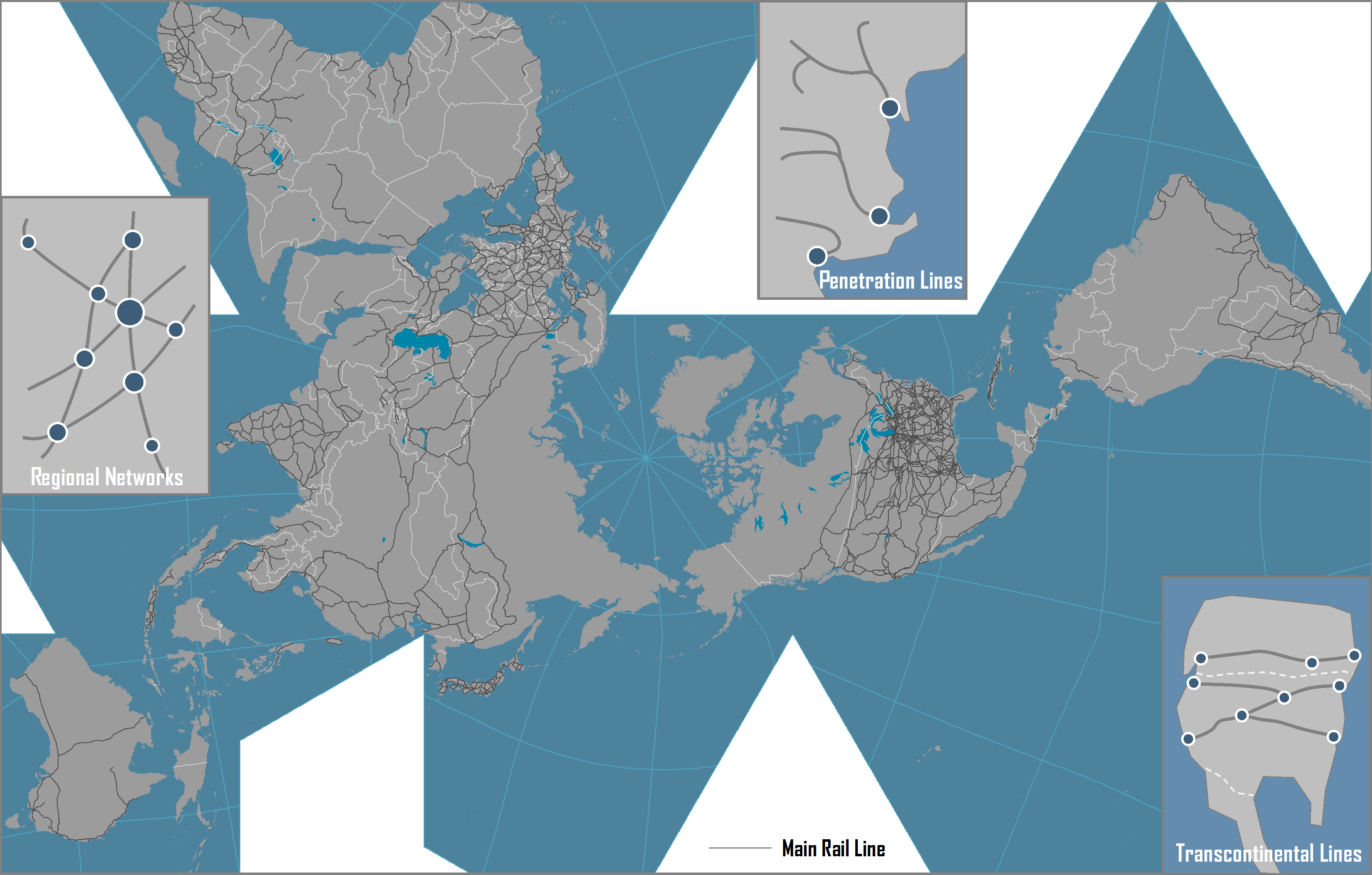 Copyright © 1998-2016, Dr. Jean-Paul Rodrigue, Dept. of Global Studies & Geography, Hofstra University. For personal or classroom use ONLY. This material (including graphics) is not public domain and cannot be published, in whole or in part, in ANY form (printed or electronic) and on any media without consent. This includes conference presentations. Permission MUST be requested prior to use.
Geographical Settings of Rail Lines
Transcontinental Lines
Regional Networks
Penetration Lines
Copyright © 1998-2016, Dr. Jean-Paul Rodrigue, Dept. of Global Studies & Geography, Hofstra University. For personal or classroom use ONLY. This material (including graphics) is not public domain and cannot be published, in whole or in part, in ANY form (printed or electronic) and on any media without consent. This includes conference presentations. Permission MUST be requested prior to use.
Conceptual Corridor Development
B
A
C
D
E
F
Copyright © 1998-2016, Dr. Jean-Paul Rodrigue, Dept. of Global Studies & Geography, Hofstra University. For personal or classroom use ONLY. This material (including graphics) is not public domain and cannot be published, in whole or in part, in ANY form (printed or electronic) and on any media without consent. This includes conference presentations. Permission MUST be requested prior to use.
[Speaker Notes: Source: adapted from Taaffe, E.J., H.L. Gauthier and M.E. O'Kelly (1996) Geography of Transportation, Second Edition, Upper Saddle River, NJ: Prentice Hall.]
Economic Rationale of Rail Transportation
Copyright © 1998-2016, Dr. Jean-Paul Rodrigue, Dept. of Global Studies & Geography, Hofstra University. For personal or classroom use ONLY. This material (including graphics) is not public domain and cannot be published, in whole or in part, in ANY form (printed or electronic) and on any media without consent. This includes conference presentations. Permission MUST be requested prior to use.
Major Gauges of the Global Rail Systems, 2008
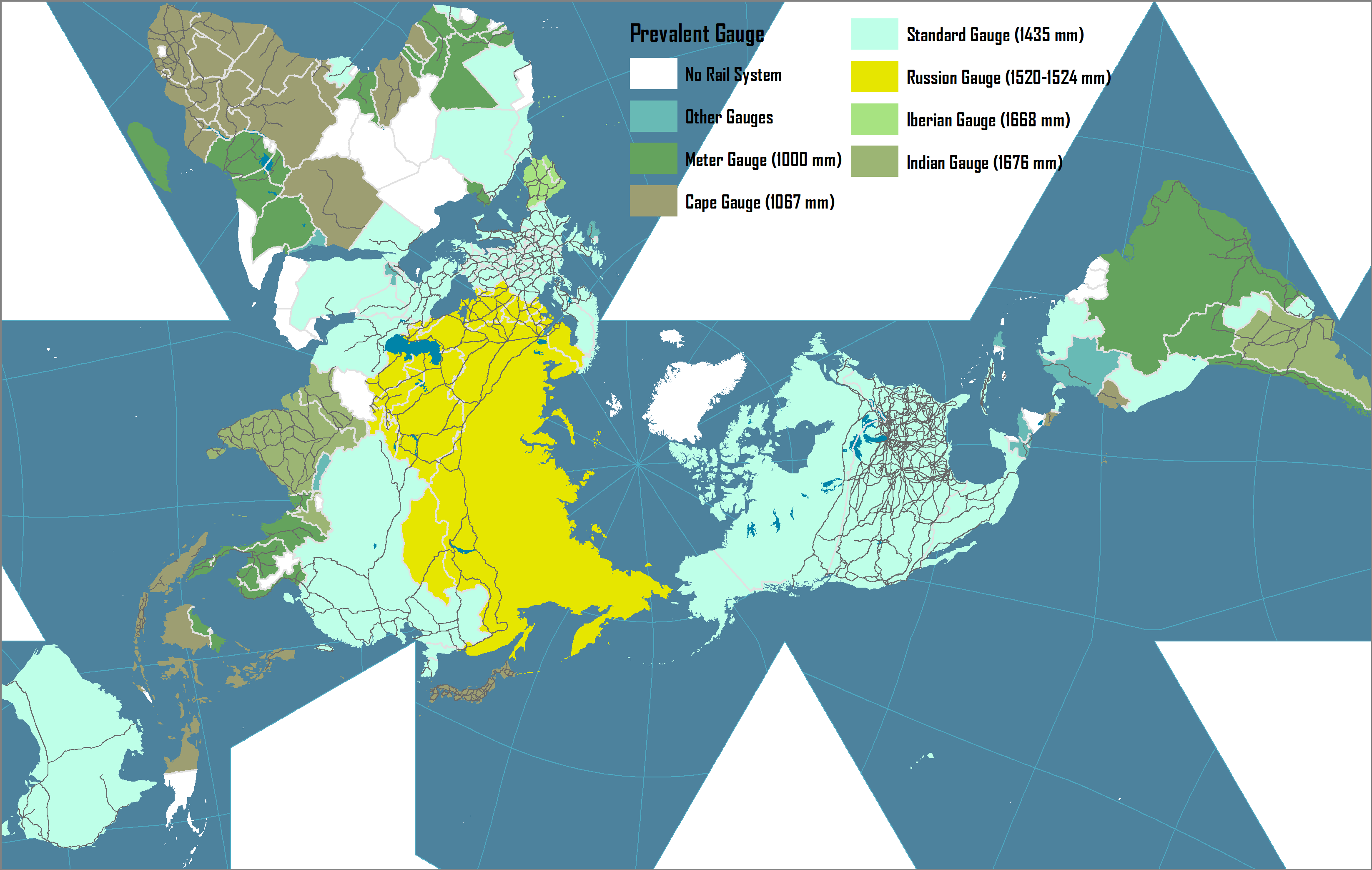 Copyright © 1998-2016, Dr. Jean-Paul Rodrigue, Dept. of Global Studies & Geography, Hofstra University. For personal or classroom use ONLY. This material (including graphics) is not public domain and cannot be published, in whole or in part, in ANY form (printed or electronic) and on any media without consent. This includes conference presentations. Permission MUST be requested prior to use.
[Speaker Notes: Source: CIA World Fact Book. https://www.cia.gov/library/publications/the-world-factbook/fields/2121.html]
Spatial Performance of Rail and Road Transportation
Copyright © 1998-2016, Dr. Jean-Paul Rodrigue, Dept. of Global Studies & Geography, Hofstra University. For personal or classroom use ONLY. This material (including graphics) is not public domain and cannot be published, in whole or in part, in ANY form (printed or electronic) and on any media without consent. This includes conference presentations. Permission MUST be requested prior to use.
Bypassing Effect of High Speed Rail
A
Intercity line
Rail station
High speed rail line
High speed rail station
Closed intercity line
Closed rail station
B
Copyright © 1998-2016, Dr. Jean-Paul Rodrigue, Dept. of Global Studies & Geography, Hofstra University. For personal or classroom use ONLY. This material (including graphics) is not public domain and cannot be published, in whole or in part, in ANY form (printed or electronic) and on any media without consent. This includes conference presentations. Permission MUST be requested prior to use.
Comparison Between European, North American and Pacific Asian Railways
Copyright © 1998-2016, Dr. Jean-Paul Rodrigue, Dept. of Global Studies & Geography, Hofstra University. For personal or classroom use ONLY. This material (including graphics) is not public domain and cannot be published, in whole or in part, in ANY form (printed or electronic) and on any media without consent. This includes conference presentations. Permission MUST be requested prior to use.
[Speaker Notes: Source: adapted from: C. Nash and C. Rivera-Trujillo (2004) “Rail regulatory reform in Europe – principles and practice”, STELLA Focus Group 5 synthesis meeting, Athens.]
Main Advantages of Railway Infrastructure Investment
Copyright © 1998-2016, Dr. Jean-Paul Rodrigue, Dept. of Global Studies & Geography, Hofstra University. For personal or classroom use ONLY. This material (including graphics) is not public domain and cannot be published, in whole or in part, in ANY form (printed or electronic) and on any media without consent. This includes conference presentations. Permission MUST be requested prior to use.
[Speaker Notes: Source: adapted from CSX Corporation (2007) U.S. Department of Transportation Corridors of the Future Program Application: The Southeast I-95 Corridor]
Intermodal Transport
Intermodalism and Transmodalism
Intermodalism
Origin
Destination
Road
Rail
Maritime
Transmodalism
Origin
Destination
Rail
Rail
Copyright © 1998-2016, Dr. Jean-Paul Rodrigue, Dept. of Global Studies & Geography, Hofstra University. For personal or classroom use ONLY. This material (including graphics) is not public domain and cannot be published, in whole or in part, in ANY form (printed or electronic) and on any media without consent. This includes conference presentations. Permission MUST be requested prior to use.
Major Steps in Intermodal Integration
Advanced Containers
Advanced Terminals
Regionalization
Intermodal rail crane (1985)
Doublestacking; IBCs (1985)
Intermodal Integration
Deregulation (1980s)
COFC (1967)
Transatlantic (1966); Containerships (1968)
Standardization (size and latching) (1965)
Containerization (1956)
TOFC (1950s)
Pallets (1930s)
Time
Copyright © 1998-2016, Dr. Jean-Paul Rodrigue, Dept. of Global Studies & Geography, Hofstra University. For personal or classroom use ONLY. This material (including graphics) is not public domain and cannot be published, in whole or in part, in ANY form (printed or electronic) and on any media without consent. This includes conference presentations. Permission MUST be requested prior to use.
Integrated Transport Systems: From Fragmentation to Coordination
Copyright © 1998-2016, Dr. Jean-Paul Rodrigue, Dept. of Global Studies & Geography, Hofstra University. For personal or classroom use ONLY. This material (including graphics) is not public domain and cannot be published, in whole or in part, in ANY form (printed or electronic) and on any media without consent. This includes conference presentations. Permission MUST be requested prior to use.
The Benefits of Containerization
Copyright © 1998-2016, Dr. Jean-Paul Rodrigue, Dept. of Global Studies & Geography, Hofstra University. For personal or classroom use ONLY. This material (including graphics) is not public domain and cannot be published, in whole or in part, in ANY form (printed or electronic) and on any media without consent. This includes conference presentations. Permission MUST be requested prior to use.
The Four Revolutions of Containerization
1- Containerization of Maritime Transport Systems
Container port
2- Containerization of Inland Transport Systems
Gateway
Pendulum
Services
Intermodal terminal
Corridor
3- Intermodal and Transmodal Operations
Inland Port
Transshipment
hub
Transloading
Copyright © 1998-2016, Dr. Jean-Paul Rodrigue, Dept. of Global Studies & Geography, Hofstra University. For personal or classroom use ONLY. This material (including graphics) is not public domain and cannot be published, in whole or in part, in ANY form (printed or electronic) and on any media without consent. This includes conference presentations. Permission MUST be requested prior to use.
[Speaker Notes: Asaf Ashar: “The revolutions relate to a series of technological breakthroughs, expanding the boundaries of the shipping system in the pursuit of economies of scope. The first revolution was the unitization of cargo, or containerization, focusing on the ship to shore transfer process and inducing the development of specialized ships and ports. The second was the expansion of containerization to land transport modes, or intermodalism, using the marine boxes for the entire ship to door transport process. This revolution was facilitated by the development of unit-trains with articulated, double stack railcars, on or near dock intermodal yards to handle them, domestic containers (in the US) and near dock transloading terminals to transfer the content of marine to domestic boxes, and hinterland “dry” ports, serving as extensions of the marine ones. The third revolution included the development of transshipment, or ship to ship transfer, linking together different shipping services and expanding the reach of container shipping to smaller ports. The fourth revolution, as depicted there, revolves around a far reaching rationalization of the worldwide service pattern of shipping services intended to create a comprehensive, integrated network, defined there as the global grid. The core service pattern of this grid is cross- Panama, bi-directional (counter rotating) equatorial round the world (ERTW), functioning as the “ring road” for the major east/ west trades,”]
The Four Revolutions of Containerization
Phase 3
Phase 1
Inland Port
Transshipment
hub
Phase 4
Phase 2
Gateway
CER
Intermodal 
terminal
Copyright © 1998-2016, Dr. Jean-Paul Rodrigue, Dept. of Global Studies & Geography, Hofstra University. For personal or classroom use ONLY. This material (including graphics) is not public domain and cannot be published, in whole or in part, in ANY form (printed or electronic) and on any media without consent. This includes conference presentations. Permission MUST be requested prior to use.
Intermodal Transport Chain
Composition
‘Last mile’
Interchange
Transfer
‘First mile’
Decomposition
Local / Regional Distribution
National / International Distribution
Transport Terminal
Copyright © 1998-2016, Dr. Jean-Paul Rodrigue, Dept. of Global Studies & Geography, Hofstra University. For personal or classroom use ONLY. This material (including graphics) is not public domain and cannot be published, in whole or in part, in ANY form (printed or electronic) and on any media without consent. This includes conference presentations. Permission MUST be requested prior to use.
Intermodal Transportation as an Integrative Force
Multimodal Point-to-Point Network
Intermodal Integrated Network
C
C
A
A
B
B
Transshipment
Rail
Road
D
D
Transshipment
F
F
E
E
Copyright © 1998-2016, Dr. Jean-Paul Rodrigue, Dept. of Global Studies & Geography, Hofstra University. For personal or classroom use ONLY. This material (including graphics) is not public domain and cannot be published, in whole or in part, in ANY form (printed or electronic) and on any media without consent. This includes conference presentations. Permission MUST be requested prior to use.
Integrated Freight Transport Systems: Intermodal and Transmodal Operations
Transloading facility
Road
Distribution Center/ Cross-docking
On-dock rail
Intermodal operations
Rail
Thruport
Maritime
Intermediate Hub
Port container yard
Transmodal operations
Copyright © 1998-2016, Dr. Jean-Paul Rodrigue, Dept. of Global Studies & Geography, Hofstra University. For personal or classroom use ONLY. This material (including graphics) is not public domain and cannot be published, in whole or in part, in ANY form (printed or electronic) and on any media without consent. This includes conference presentations. Permission MUST be requested prior to use.
Conditions and Outcomes of Intermodal Transport
Conditions
Outcomes
Load Unit
Lower Total Transport Costs
From economies of scale and the use of more effective modes and intermodal operations.
Intermediate and finished goods in load units of less than 25 tons.
Modal Continuity
Modal shift
Sequence of connected infrastructure; an intermodal transport chain.
Each mode according to their respective time and cost advantages.
Transport Distance
Consolidation / Deconsolidation
Distances above 500 km (longer than one day of trucking) usually require intermodal transportation.
The requirement to consolidate and deconsolidate load units at intermodal terminals.
X
Cargo Value
Higher load factor
Suitable for intermediate cargo values. Low and high value shipments are usually less suitable.
Less LTL and more TL. Better utilization of existing capacity.
Frequency of shipments
Less empty backhaul
Cargo flows need to be continuous and in similar quantities.
Less vehicle-km of empty backhauls due to modal shift, higher load factor and consolidation.
Copyright © 1998-2016, Dr. Jean-Paul Rodrigue, Dept. of Global Studies & Geography, Hofstra University. For personal or classroom use ONLY. This material (including graphics) is not public domain and cannot be published, in whole or in part, in ANY form (printed or electronic) and on any media without consent. This includes conference presentations. Permission MUST be requested prior to use.
Multimodal Transport System
National / Continental
Maritime / Land interface
Gateways and Hubs
A
B
C
Intermodal Corridor
Gateway or Hub
Regional
Intermodal terminal
E
H
Satellite Terminals
and Inland Ports
A
B
C
Distribution center
G
F
Modal Link
Local
Competition or 
Complementarity
E
H
Distribution Centers
G
F
Copyright © 1998-2016, Dr. Jean-Paul Rodrigue, Dept. of Global Studies & Geography, Hofstra University. For personal or classroom use ONLY. This material (including graphics) is not public domain and cannot be published, in whole or in part, in ANY form (printed or electronic) and on any media without consent. This includes conference presentations. Permission MUST be requested prior to use.
Driving Forces of Containerization and Intermodalism
Containerization
Unitization
Cellular ships
Specialized terminals
Land consumption
Standardization
Gantry cranes
Transshipment
Multi-rate structure
Management and coordination
Mergers
Modal integration
Logistics
Control over cargo
Multimodal operators
Through rates and billing
Deregulation
Intermodalism
Copyright © 1998-2016, Dr. Jean-Paul Rodrigue, Dept. of Global Studies & Geography, Hofstra University. For personal or classroom use ONLY. This material (including graphics) is not public domain and cannot be published, in whole or in part, in ANY form (printed or electronic) and on any media without consent. This includes conference presentations. Permission MUST be requested prior to use.
[Speaker Notes: Source: adapted from Hayuth, Y. (1987) Intermodality: Concept and Practice, Essex: Lloyds of London Press.]
Main Physical Characteristics of Containers
Copyright © 1998-2016, Dr. Jean-Paul Rodrigue, Dept. of Global Studies & Geography, Hofstra University. For personal or classroom use ONLY. This material (including graphics) is not public domain and cannot be published, in whole or in part, in ANY form (printed or electronic) and on any media without consent. This includes conference presentations. Permission MUST be requested prior to use.
[Speaker Notes: Source: adapted from APL, Equipment Specifications, http://www.apl.com/equipment/]
Container Identification System
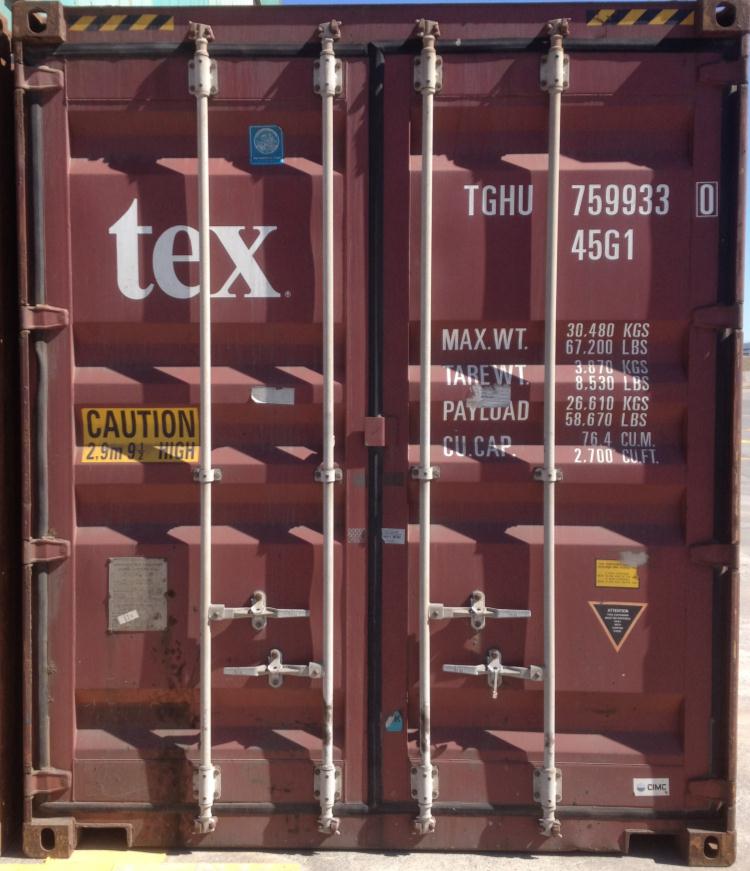 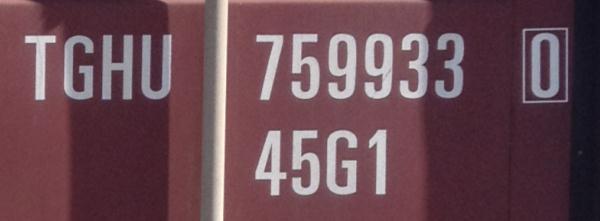 Owner Code (3 letters): TGH
Product Group Code (1 letter): U
Registration Number (6 digits): 759933
Check Digit (1 digit): 0
Size & Type Code (4 digits/letters): 45G1
Operational Characteristics
Maximum weight: 30,480 kg
Container weight: 3,870 kg
Payload weight: 26,610 kg
Cubic capacity: 2,700 cubic feet
Copyright © 1998-2016, Dr. Jean-Paul Rodrigue, Dept. of Global Studies & Geography, Hofstra University. For personal or classroom use ONLY. This material (including graphics) is not public domain and cannot be published, in whole or in part, in ANY form (printed or electronic) and on any media without consent. This includes conference presentations. Permission MUST be requested prior to use.
World Container Traffic and Throughput, 1980-2015
Copyright © 1998-2016, Dr. Jean-Paul Rodrigue, Dept. of Global Studies & Geography, Hofstra University. For personal or classroom use ONLY. This material (including graphics) is not public domain and cannot be published, in whole or in part, in ANY form (printed or electronic) and on any media without consent. This includes conference presentations. Permission MUST be requested prior to use.
[Speaker Notes: Source: Drewry Shipping Consultants.]
Containerization Growth Factors
Copyright © 1998-2016, Dr. Jean-Paul Rodrigue, Dept. of Global Studies & Geography, Hofstra University. For personal or classroom use ONLY. This material (including graphics) is not public domain and cannot be published, in whole or in part, in ANY form (printed or electronic) and on any media without consent. This includes conference presentations. Permission MUST be requested prior to use.
[Speaker Notes: Source: Adapted from Dewry Shipping Consultants.]
Containerization Growth Factors
Substitution-Based
New niches (commodities and cold chain)
Capture of bulk and break-bulk markets
Containerization
Incidental
Trade imbalances
Repositioning of empty containers
Induced
Transshipment (hubbing, relay and intersection)
Derived
Economic and income growth
Globalization (outsourcing)
Fragmentation of production and consumption
Copyright © 1998-2016, Dr. Jean-Paul Rodrigue, Dept. of Global Studies & Geography, Hofstra University. For personal or classroom use ONLY. This material (including graphics) is not public domain and cannot be published, in whole or in part, in ANY form (printed or electronic) and on any media without consent. This includes conference presentations. Permission MUST be requested prior to use.
Advantages of Containerization
Copyright © 1998-2016, Dr. Jean-Paul Rodrigue, Dept. of Global Studies & Geography, Hofstra University. For personal or classroom use ONLY. This material (including graphics) is not public domain and cannot be published, in whole or in part, in ANY form (printed or electronic) and on any media without consent. This includes conference presentations. Permission MUST be requested prior to use.
Challenges of Containerization
Copyright © 1998-2016, Dr. Jean-Paul Rodrigue, Dept. of Global Studies & Geography, Hofstra University. For personal or classroom use ONLY. This material (including graphics) is not public domain and cannot be published, in whole or in part, in ANY form (printed or electronic) and on any media without consent. This includes conference presentations. Permission MUST be requested prior to use.
Advantages and Drawbacks of Containerization
Advantages
Drawbacks
Standardization
Site Constraints
Large consumption of terminal space. Draft issues with larger containerships.
ISO standard (modes and equipment). Unique identification number and size type code.
Flexibility
Capital Intensiveness
Commodities, manufactured goods, liquids and refrigerated goods.
Container handling infrastructures and equipment are important investments.
$
Costs
Stacking
Low transport costs. Economies of scale at modes and terminals.
Complexity of arrangement of containers, both on the ground and on modes.
$
Velocity
Repositioning
Fast transshipment operations.
Low terminal turnaround times.
Divergence between production and consumption; repositioning. 20% of all containers.
Warehousing
Theft and Losses
Own warehouse; simpler and less expensive packaging. Stacking capability.
High value goods vulnerable to thefts, particularly between terminal and final destination.
Security & Safety
Illicit Trade
Contents unknown to carriers. Reduced spoilage and losses.
Illicit trade of goods, drugs and weapons, as well as for illegal immigration.
Copyright © 1998-2016, Dr. Jean-Paul Rodrigue, Dept. of Global Studies & Geography, Hofstra University. For personal or classroom use ONLY. This material (including graphics) is not public domain and cannot be published, in whole or in part, in ANY form (printed or electronic) and on any media without consent. This includes conference presentations. Permission MUST be requested prior to use.
Container Shipping Costs and Cargo Value
[Speaker Notes: Source: OECD (2005) DSTI/DOT/MTC(2005)5/REV1
http://www.marisec.org/shippingfacts/uploads/File/MaritimeTransport&IndustrialRelocation.pdf?SID=3f22944566000a0e22f9181df5ce3508]
Containerized Cargo Flows along Major Trade Routes, 1995-2015 (in millions of TEUs)
Copyright © 1998-2016, Dr. Jean-Paul Rodrigue, Dept. of Global Studies & Geography, Hofstra University. For personal or classroom use ONLY. This material (including graphics) is not public domain and cannot be published, in whole or in part, in ANY form (printed or electronic) and on any media without consent. This includes conference presentations. Permission MUST be requested prior to use.
[Speaker Notes: Source: UNCTAD, Review of Maritime Transport, various years.]
Containerized Cargo Flows along Major Trade Routes, 2012
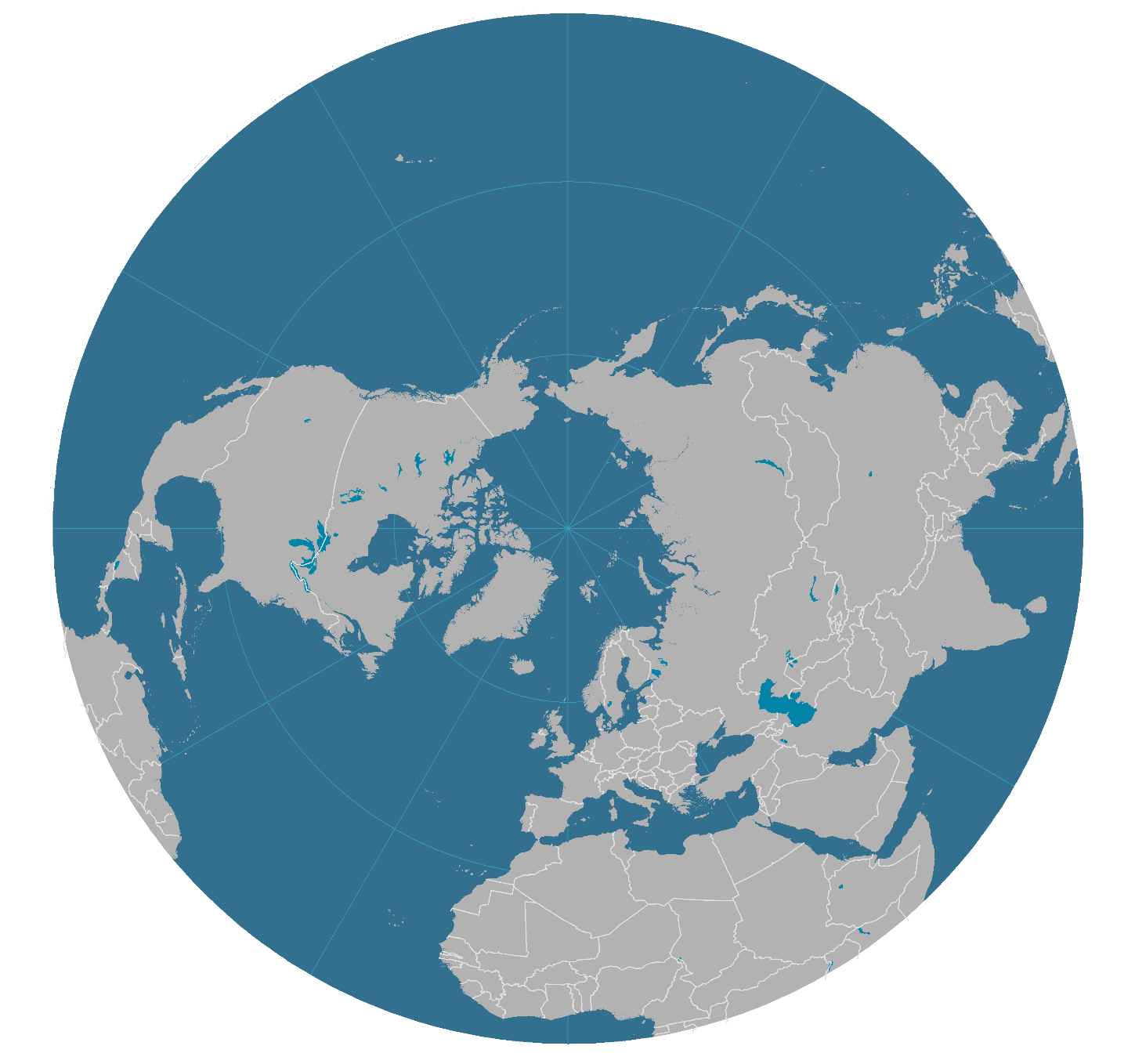 Million TEUs
Growth (2006-2012)
13.3 (+175%)
13.1
6.9 (+48%)
Asia
16.0
27.0
North America
6.3 (+178%)
10.5
13.7 (+293%)
Imports (M TEUs)
2.7 (+55%)
17.3
Europe
9.0
3.6 (+23%)
Exports (M TEUs)
Copyright © 1998-2016, Dr. Jean-Paul Rodrigue, Dept. of Global Studies & Geography, Hofstra University. For personal or classroom use ONLY. This material (including graphics) is not public domain and cannot be published, in whole or in part, in ANY form (printed or electronic) and on any media without consent. This includes conference presentations. Permission MUST be requested prior to use.
Economies and Diseconomies of Scale in Container Shipping
Costs per TEU
Transshipment
Inland Transportation
Maritime Shipping
Capacity in TEU
Copyright © 1998-2016, Dr. Jean-Paul Rodrigue, Dept. of Global Studies & Geography, Hofstra University. For personal or classroom use ONLY. This material (including graphics) is not public domain and cannot be published, in whole or in part, in ANY form (printed or electronic) and on any media without consent. This includes conference presentations. Permission MUST be requested prior to use.
Functional Integration of Supply Chains
Maritime
Distribution
Inland Distribution
Shipping
Agent
Custom
Agent
Rail / Trucking
Trucking
Freight
Forwarder
Distribution
center
Stevedore
Shipping Line
Carrier
Customer
Economies of scale
Megacarrier
Level of functional integration
Copyright © 1998-2016, Dr. Jean-Paul Rodrigue, Dept. of Global Studies & Geography, Hofstra University. For personal or classroom use ONLY. This material (including graphics) is not public domain and cannot be published, in whole or in part, in ANY form (printed or electronic) and on any media without consent. This includes conference presentations. Permission MUST be requested prior to use.
[Speaker Notes: Source: adapted from Robinson, R. (2002) “Ports as Elements in Value-Driven Chain Systems: The New Paradigm”, Maritime Policy and Management, Vol. 29, No. 3, pp. 241-255.]
Impacts of River / Sea Shipping
Origin
Road / Rail
Fluvial Port
Fluvial
Seaport
Maritime
River/sea
Fluvial
Road / Rail
Destination
A
B
C
Copyright © 1998-2016, Dr. Jean-Paul Rodrigue, Dept. of Global Studies & Geography, Hofstra University. For personal or classroom use ONLY. This material (including graphics) is not public domain and cannot be published, in whole or in part, in ANY form (printed or electronic) and on any media without consent. This includes conference presentations. Permission MUST be requested prior to use.
[Speaker Notes: Source: adapted from Charlier, 1994.]